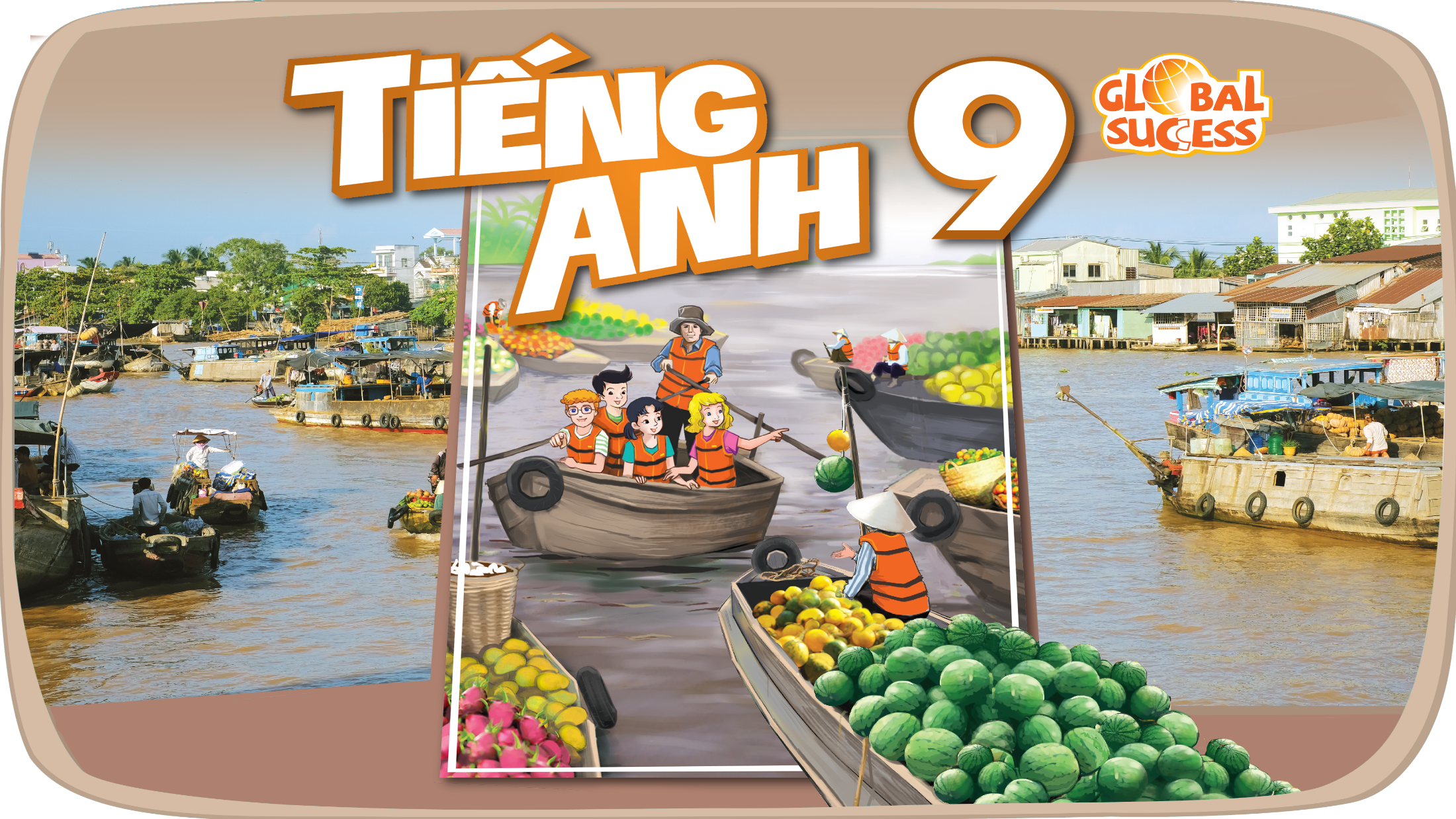 What things do students have to do in daily life?
-    School work
Playing sports
Doing hobbies
Communicating with family members
Hanging out with friends
Having good mental and physical health
HEALTHY LIVING FOR TEENS
3
Unit
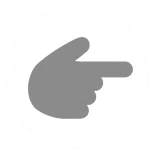 LESSON 5: SKILLS 1
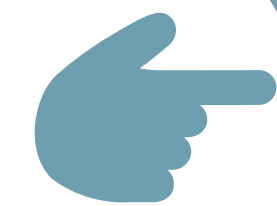 1
Discuss the question:
How is a well- balanced life important for students?
It helps us: 
reduce stress
improve physical health
get on well with family and friends
do hobbies
learn better
………..
II. The following text is about how a successful teen celebrity kept
a well-balanced life when he was at school.
When I was at school, I had to learn how to have a well-balanced life in order to reduce stress and anxiety. Below are some of the typical things I did.
Firstly, I managed my time properly. I started to plan my schedule, made a weekly work list and gave priority to some of my work. This helped me concentrate my efforts on my most important tasks.
In addition, I communicated with my family, friends, and teachers about my busy schedule and problems, so they would offer me additional support.
I also took breaks appropriately because they helped me keep away from stress and anxiety, and gave my brain a rest and improved my mood.
Finally, I looked after my physical health. I got at least eight hours of sleep a day. I played football with my classmates twice a week and went for a walk with my grandparents early every morning. Besides, I also tried to follow a healthy diet. I ate a lot of fruit and vegetables. I ate little fattening foods and avoided junk foods like chips, cookies, pizza, etc.
II. Read the text and match each highlighted word with its meaning.
Meaning
1. anxiety
2. additional
3. appropriately
4. fattening
II. The following text is about how a successful teen celebrity kept
a well-balanced life when he was at school.
When I was at school, I had to learn how to have a well-balanced life in order to reduce stress and anxiety. Below are some of the typical things I did.
Firstly, I managed my time properly. I started to plan my schedule, made a weekly work list and gave priority to some of my work. This helped me concentrate my efforts on my most important tasks.
In addition, I communicated with my family, friends, and teachers about my busy schedule and problems, so they would offer me additional support.
I also took breaks appropriately because they helped me keep away from stress and anxiety, and gave my brain a rest and improved my mood.
Finally, I looked after my physical health. I got at least eight hours of sleep a day. I played football with my classmates twice a week and went for a walk with my grandparents early every morning. Besides, I also tried to follow a healthy diet. I ate a lot of fruit and vegetables. I ate little fattening foods and avoided junk foods like chips, cookies, pizza, etc.
II. Read the text and match each highlighted word with its meaning.
Meaning
1. anxiety
2. additional
3. appropriately
4. fattening
II. Read the text and match each highlighted word with its meaning.
Meaning
1. anxiety
2. additional
3. appropriately
4. fattening
III. Read the text again and answer the following questions.
1. Why did the teen celebrity have to learn how to have a well-balanced life when he was a student?
2. What did he do to manage his time properly?
3. Why did he communicate with his family, friends, and teachers about his schedules and problems?
4. Why did he take breaks?
5. How did he follow a healthy diet?
READING
3
Read the text again and answer the following questions.
1. Why did the teen celebrity have to learn how to have a well-balanced life when he was a student?

2. What did he do to manage his time properly?
Because he wanted to avoid stress and anxiety.
He planned his schedule, made a weekly work list and gave priority to his work, which helped him concentrate his efforts on his most important tasks.
[Speaker Notes: 1. Because he wanted to avoid stress and anxiety.
2. He planned his schedule, made a weekly task list and gave priority to his work, which helped him concentrate his efforts on his most important tasks.
3. Because they would offer him additional support.
4. Because they helped him avoid stress and anxiety, and gave his brain a rest and improved 
his mood.]
READING
3
Read the text again and answer the following questions.
3. Why did he communicate with his family, friends, and teachers about his schedules and problems?

4. Why did he take breaks?


5. How did he follow a healthy diet?
Because they would offer him additional support.
Because they helped him keep away from stress and anxiety, and gave his brain a rest and improved  his mood.
He ate a lot of fruit and vegetables. He ate little fattening foods and avoided junk foods like chips, cookies, pizza, etc.
The interviewer
The celebrity
Ask and answer the following questions about how to 
have a well-balanced life. Make notes of your partner’s answers.
How can we manage our time properly?
How can we spend time  with family, friends, teachers?
How can we avoid stress and anxiety?
How can we take care of our  physical
 health?
Talk about your partner’s ideas about how to have a well-balanced life.
How can we manage our time properly?
How can we spend time  with family, friends, teachers?
I talked with Hoang about how he  keeps  
a well – balanced life. First, he manages his 
time properly. He  plans a schedule and 
gives priority to his work. Second, he often 
spends time with his parents and friends .
 He chat with his parents about his day and 
tries to get on well with his friends
How can we avoid stress and anxiety?
How can we take care of our  physical
 health?
Homework
-Practice talking about how your friend keeps a balanced life.
-Practice talking about how you keep a balanced life.
-Prepare review 1
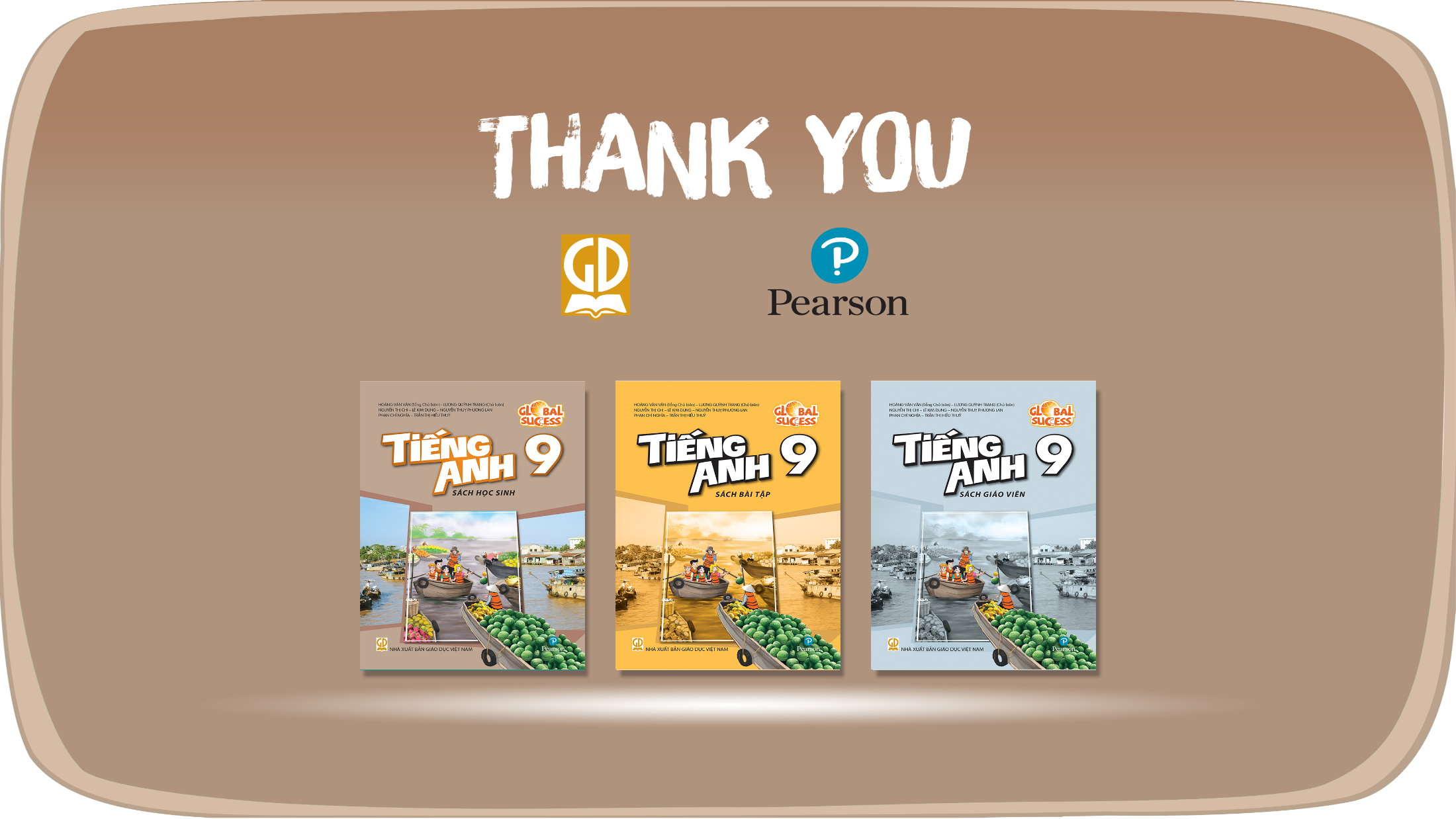 Website: hoclieu.vn
Fanpage: facebook.com/www.tienganhglobalsuccess.vn/